1. SKLOP
Kratka predstavitev Evropske unije
DEMOKRACIJA EU V PRAKSIPovejte svoje mnenje z evropsko državljansko pobudo
»Unija temelji na vrednotah spoštovanja človekovega dostojanstva, svobode, demokracije, enakosti, pravne države in spoštovanja človekovih pravic, vključno s pravicami pripadnikov manjšin. Te vrednote so skupne vsem državam članicam v družbi, v kateri prevladujejo pluralizem, nediskriminacija, strpnost, pravičnost, solidarnost ter enakost žensk in moških.«
2. člen Lizbonske pogodbe
“
Svoboda
Človekovo dostojanstvo
VrednoteEU
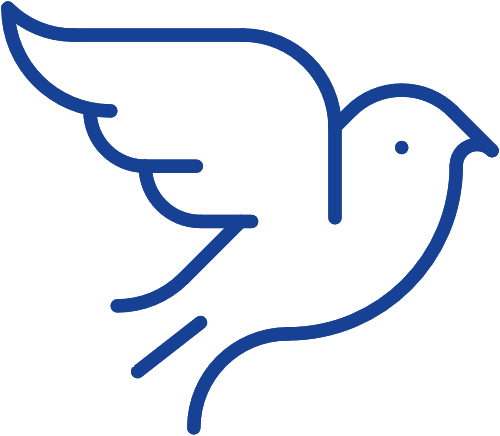 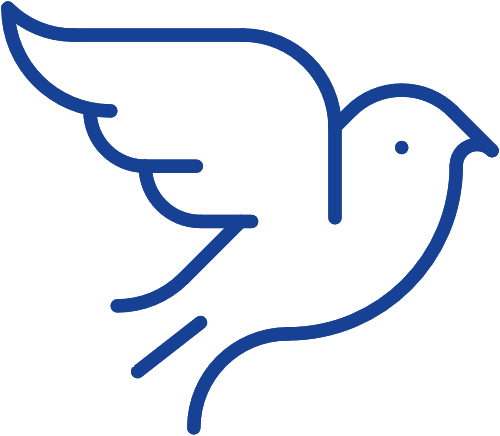 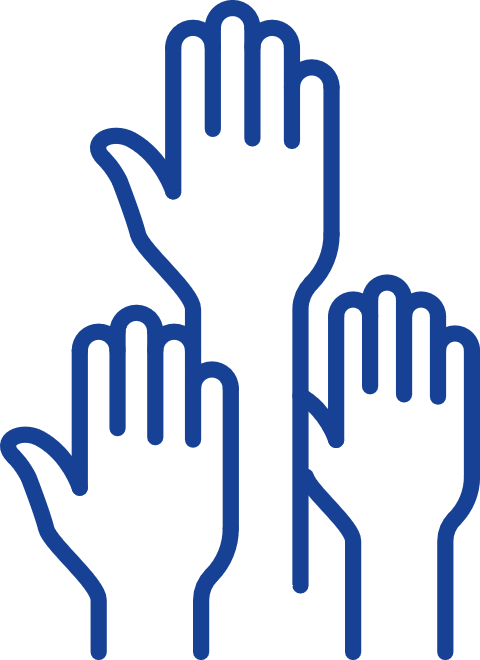 Enakost
Demokracija
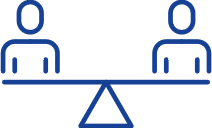 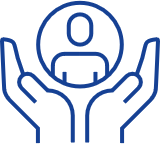 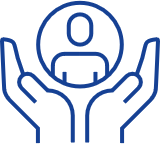 Pravna država
Človekove pravice
Schengensko območje
27držav*
Skupna vizumska politika za zunanje obiskovalce
*Stanje na dan 1. 1. 2023
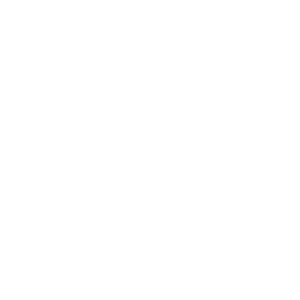 Ni meja med članicami
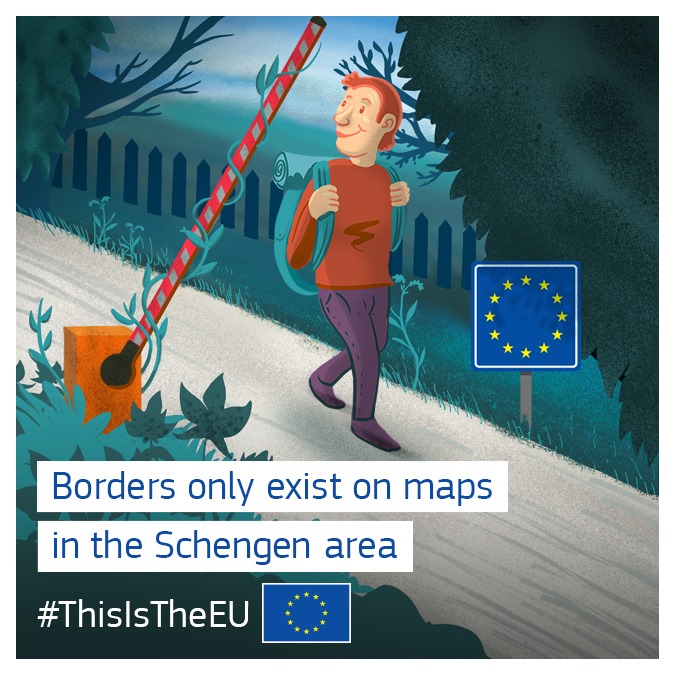 Trenutne članice schengenskega območja
12
7
20
26
6
1	Avstrija
2	Belgija
3	Hrvaška4	Češka5	Danska6	Estonija7	Finska8	Francija
9	Nemčija
10	Grčija
11	Madžarska12	Islandija13	Italija14	Latvija
15	Liechtenstein16	Litva
17	Luksemburg
18	Malta
19	Nizozemska
20	Norveška
21	Poljska
22	Portugalska
23	Slovaška
24	Slovenija
25	Španija
26	Švedska 
27	Švica
14
5
16
19
21
9
2
4
17
23
1
15
11
27
8
24
3
13
25
22
10
18
Enotni trg in carinska unija
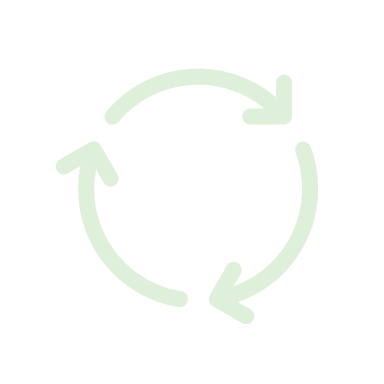 Blago
Prostogibanje:
storitev
Ljudje
Kapital
O čem lahko EU oblikuje zakone?
Enotni trg
Promet
Migracije in notranje zadeve
Carinska unija
Zaposlitev in socialne zadeve
Vseevropske mreže
Konkurenčna pravila
Javno zdravje
Monetarna politika
Kmetijstvo
Energija
Raziskovanje in vesolje
Ribištvo
Pravica
Trgovina
Razvoj sodelovanja in humanitarne pomoči
Morske rastline in živali
Okolje
Temeljne pravice
Varstvo potrošnikov
Področja, na katerih lahko EU podpira nacionalne ukrepe
Javno zdravje
Civilna zaščita
Industrija
Upravno sodelovanje
Izobraževanje in usposabljanje, mladina in šport
Kultura
Turizem